«Ошибкоопасные» орфограммы
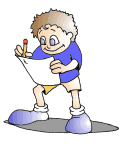 Двадцать седьмое января
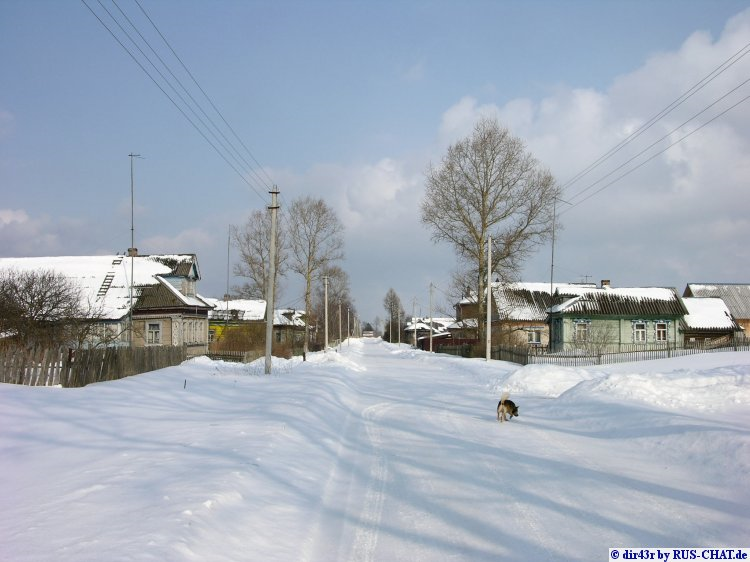 Д..кабрь – «ветродуй» Год кончается, зима начинается.  
..нварь – «студеный», «просинец».Году начало, зиме середина.
Ф..враль – «лютый». «В феврале зима с весной встретится»
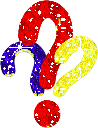 «Ошибкоопасное» место
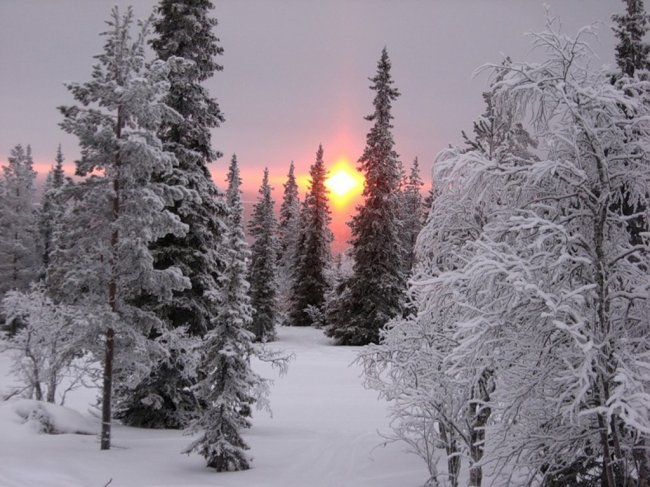 Ж..рдочка, крыж..вник, ш..пот, ж..лтый, ш..колад, прич..ска, ж..знь, брош..ра, ч..десный,  ч..рный, ч..рт, ш..лк, ж..ри.
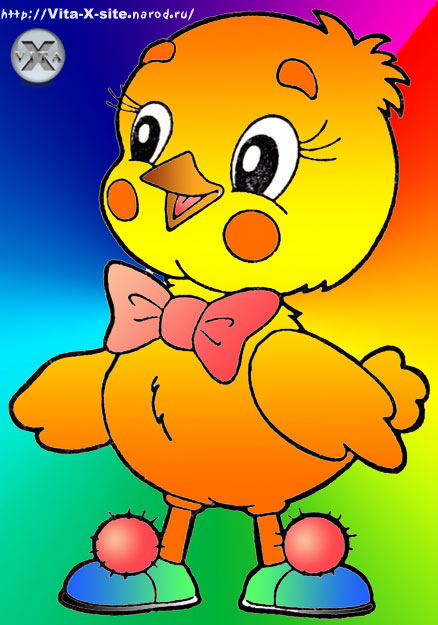 Цыпленок в цирке выступал, 
Играл он на цимбалах,
На мотоциклах разъезжал 
И цифры знал немало.
Он из цилиндра доставал
Морковь и огурцы
И только одного не знал,
Где пишут И,  где Ы.
Цыплёнок не знал. А вы знаете?
Выпишите слова с орфограммой «Гласные после Ц»
Станция 
Огурцы
Цирк 
Синицын
Круглолицый 
Цыпленок
Гласные буквы И-Ы после Ц
Цель:
знать: правило написания ы и и после ц;
уметь: применять данное правило на письме; графически обозначать орфограммы;
Ы после Ц
в окончаниях существительных : лестниц  ы , огурц ы ;
в суффиксах прилагательных:  птиц ын , лисиц ын ;
в корнях слов: цыган, цыц, цыкнуть, на цыпочках, цыплёнок;
В окончаниях прилагательных: 
     куц  ый ,  
   бледнолиц ый
И после Ц
- в словах на -ция: лекция, секция, революция;- в корнях слов: циркуль, цирк.
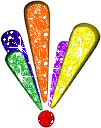 Цыган на цыпочках подошел к цыпленку и цыкнул: «Цыц, цып-цып!»
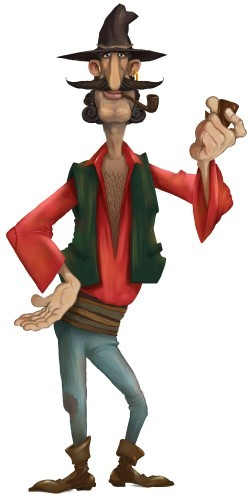 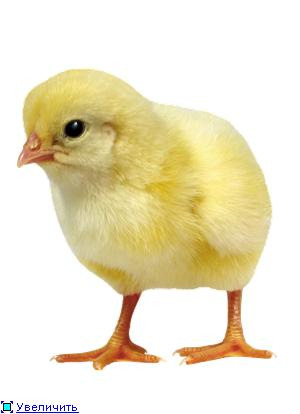 В существительных на - цияМы всегда напишем - ия.И под корнем, посмотри,Тоже пишем букву и.А в концовке - цын, -цый, -цыПишем только букву ы.
Работа с учебником.Как обозначается орфограмма?
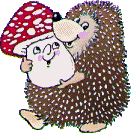 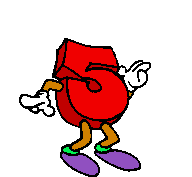 Записать  одним словом.
   Артист цирка; устаревшее обозначение парикмахера;  апельсины, мандарины, лимоны;  большой резервуар для перевозки жидкостей;  отрывок из какого-либо произведения; знак, обозначающий количество; высокая твердая шляпа с небольшими полями;  стриженый и крашеный мех овцы, собрание каких-либо предметов
Графический диктант
Составляем схему предложения с однородными членами.
Мы знаем и помним историю нашей улицы.
Вдруг в ветвях промелькнули синицыны хвост и голова. 
Мы не ходим на представления, когда циркачи отдыхают и репетируют
Птиц… - птиц…н, 
лисиц… - лисиц…н,
 сестриц… - сестриц…н.
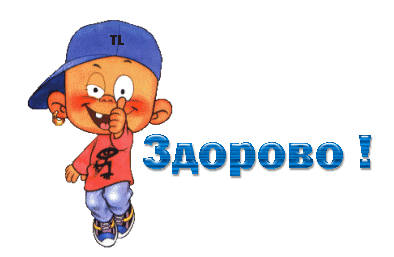 § 43.
Упражнение 432.
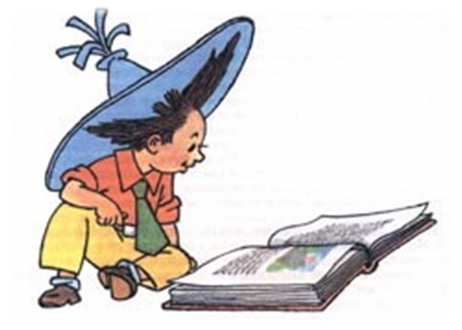 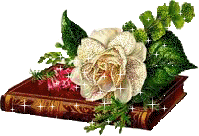